Sesión 8
Regresión lineal
Usos y preguntas de investigación asociadas. Regresiones simples y múltiples. Tabla de regresión y ecuación de regresión. Error.
Extensión del modelo ANOVA
Responde a las mismas preguntas de investigación, pero desde otra perspectiva. Se pueden calcular las rectas de ajuste entre la variable dependiente y las variables independientes. Sirve para predecir relaciones entre variables (p.e. cálculo de la estatura de un individuo a partir de la magnitud de una estructura ósea).
Sin embargo va a tener algunas diferencias respecto a un modelo ANOVA
Y = X + e
¿Qué es una v. dependiente y qué una v. independiente?
Variable dependiente
Variable(s) independientes (modelo)
Error del modelo
SIEMPRE continua
Categóricas o
continuas
Extensión del modelo ANOVA
Responde a las mismas preguntas de investigación, pero desde otra perspectiva. Se pueden calcular las rectas de ajuste entre la variable dependiente y las variables independientes. Sirve para predecir relaciones entre variables (p.e. cálculo de la estatura de un individuo a partir de la magnitud de una estructura ósea).
Sin embargo va a tener algunas diferencias respecto a un modelo ANOVA
Y = a + bX + e
Intercepto (coeficiente que define dónde comienza la curva de regresión)
Variable dependiente (SIEMPRE continua)
Coeficiente (define la pendiente de la curva)
Variable(s) independientes (categóricas o continuas)
Error del modelo
En R la sintaxis va a tomar esta forma generalizada
fit <- lm(y ~ x1 + x2 + x3, data=mydata)
Este es solo un ejemplo, una regresión puede tener mas de 3 v. independientes.
Para generar un modelo de regresión se pueden utilizar variables independientes categóricas y continuas.

Sin embargo, las variables categóricas SOLO DEBEN ser dicotómicas (0 y 1).

Si tenemos variables categóricas con más de dos categorías, se deben crear variables dummy, que va a dicotomizar las categorías.

Para una variable previamente dicotómica (como el sexo biológico), no se necesita crear una nueva variable dummy.
¿El sexo está asociado al peso para la talla a los 6 meses?
Esta pregunta se puede responder usando:
Test de t	 clase pasada

ANOVA	 clase pasada

Regresión simple: entrega la ecuación regresiva que resume la relación entre el sexo y WHZ6
fit <- lm(WHZ6 ~ gender, data=mydata) 
summary(fit)
Call:
lm(formula = WHZ6 ~ gender, data = mydata)

Residuals:
	Min	1Q	Median	3Q	Max 
	-3.3789	-0.6689	-0.0240	0.6885	3.4411 

Coefficients:
		Estimate	Std. Error		t value	Pr(>|t|)    
(Intercept) 	0.99907	0.10249		9.748	<2e-16 ***
gender		-0.14510	0.06537		-2.220	0.0267 *  
---
Signif. codes:  0 ‘***’ 0.001 ‘**’ 0.01 ‘*’ 0.05 ‘.’ 0.1 ‘ ’ 1

Residual standard error: 1.033 on 998 degrees of freedom
Multiple R-squared:  0.004912,  Adjusted R-squared:  0.003915 
F-statistic: 4.927 on 1 and 998 DF,  p-value: 0.02667
1. ¿Qué son los residuos (residuals)?
Ningún modelo (p.e. ANOVA, regresión lineal, etc.) ajusta perfectamente la relación entre la v. dependiente y las v. independientes.

¿Por qué sucede esto?
Porque la variación de la v. dependiente depende de otras variables fuera del modelo (p.e. la variación de WHZ no solo depende del sexo biológico).
Lo anterior muestra la complejidad de las variables dependientes tomadas de la realidad.

Este desajuste se conoce como el error del modelo. La manera de resumir esta relación entre v. dependiente e independientes considerando este error se da mediante la siguiente ecuación:
Y = X + e
Variable dependiente
Variable(s) independientes
error
¿P.e. cuál de estos modelos presenta el mejor ajuste?
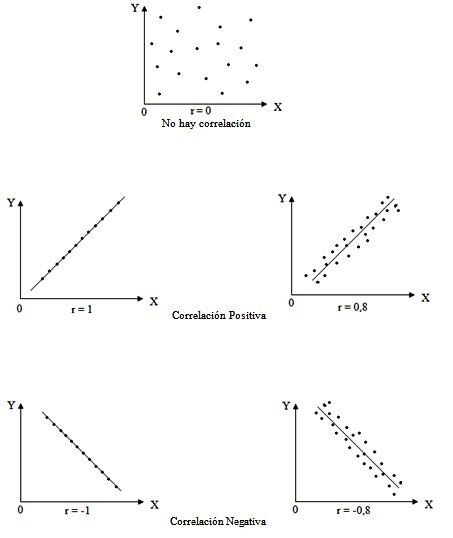 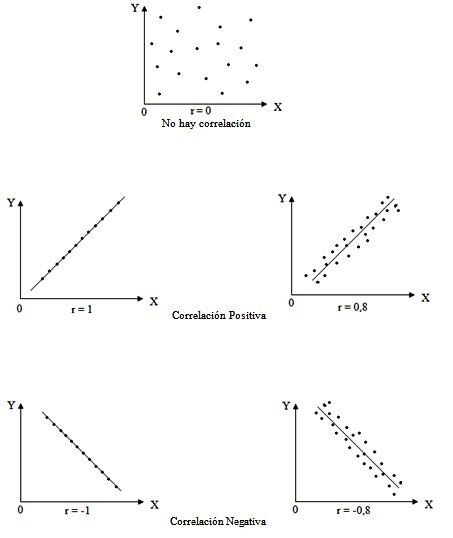 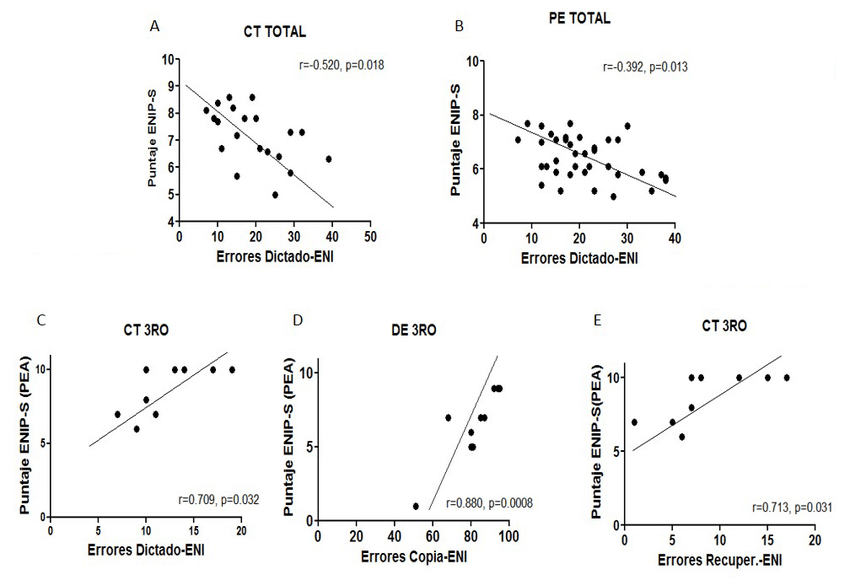 Porque los puntitos (valores observados) están más cerca de la recta (valores predichos por el modelo).
¿Cómo lo deduzco?
Es decir, mientras más cerca los puntos (valores observados) están de la recta (valores predichos), mejor es el ajuste del modelo.

La distancia (diferencia) entre cada punto (valor observado) y la recta se denomina valor residual, es decir el valor que el modelo no puede predecir  error del modelo.
Por lo tanto, cada observación tiene su residuo.
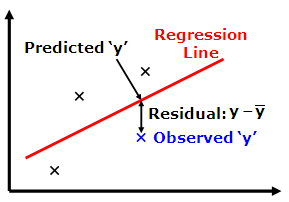 }
Call:
lm(formula = WHZ6 ~ gender, data = mydata)

Residuals:
	Min	1Q	Median	3Q	Max 
	-3.3789	-0.6689	-0.0240	0.6885	3.4411 

Coefficients:
		Estimate	Std. Error		t value	Pr(>|t|)    
(Intercept) 	0.99907	0.10249		9.748	<2e-16 ***
gender		-0.14510	0.06537		-2.220	0.0267 *  
---
Signif. codes:  0 ‘***’ 0.001 ‘**’ 0.01 ‘*’ 0.05 ‘.’ 0.1 ‘ ’ 1

Residual standard error: 1.033 on 998 degrees of freedom
Multiple R-squared:  0.004912,  Adjusted R-squared:  0.003915 
F-statistic: 4.927 on 1 and 998 DF,  p-value: 0.02667
Estadística descriptiva de los residuos
Una condición importante es que los residuos deben distribuir normal
De los residuos se calcula el Coeficiente de Determinación R2: índice del TAMAÑO DEL EFECTO (Como la V de Crámer en Ji2). Cuánto es la proporción de la varianza de la v. dependiente explicada por las v. independientes. El R2 va de 0 (el modelo no explica la varianza de la v. dependiente) a 1 (el modelo explica toda la varianza de la v. dependiente).
Call:
lm(formula = WHZ6 ~ gender, data = mydata)

Residuals:
	Min	1Q	Median	3Q	Max 
	-3.3789	-0.6689	-0.0240	0.6885	3.4411 

Coefficients:
		Estimate	Std. Error		t value	Pr(>|t|)    
(Intercept) 	0.99907	0.10249		9.748	<2e-16 ***
gender		-0.14510	0.06537		-2.220	0.0267 *  
---
Signif. codes:  0 ‘***’ 0.001 ‘**’ 0.01 ‘*’ 0.05 ‘.’ 0.1 ‘ ’ 1

Residual standard error: 1.033 on 998 degrees of freedom
Multiple R-squared:  0.004912,  Adjusted R-squared:  0.003915 
F-statistic: 4.927 on 1 and 998 DF,  p-value: 0.02667
Un 0.3% de la varianza de WHZ6 es explicada por el sexo (sexo explica poco).
Los resultados de la regresión también muestra si las variables dentro del modelo fueron significativas.
Call:
lm(formula = WHZ6 ~ gender, data = mydata)

Residuals:
	Min	1Q	Median	3Q	Max 
	-3.3789	-0.6689	-0.0240	0.6885	3.4411 

Coefficients:
		Estimate	Std. Error		t value	Pr(>|t|)    
(Intercept) 	0.99907	0.10249		9.748	<2e-16 ***
gender		-0.14510	0.06537		-2.220	0.0267 *  
---
Signif. codes:  0 ‘***’ 0.001 ‘**’ 0.01 ‘*’ 0.05 ‘.’ 0.1 ‘ ’ 1

Residual standard error: 1.033 on 998 degrees of freedom
Multiple R-squared:  0.004912,  Adjusted R-squared:  0.003915 
F-statistic: 4.927 on 1 and 998 DF,  p-value: 0.02667
Que el intercepto sea o no significativo, no aporta nada a la interpretación del modelo. No lo tomen en cuenta
El sexo explica la variación de WHZ6
Call:
lm(formula = WHZ6 ~ gender, data = mydata)

Residuals:
	Min	1Q	Median	3Q	Max 
	-3.3789	-0.6689	-0.0240	0.6885	3.4411 

Coefficients:
		Estimate	Std. Error		t value	Pr(>|t|)    
(Intercept) 	0.99907	0.10249		9.748	<2e-16 ***
gender		-0.14510	0.06537		-2.220	0.0267 *  
---
Signif. codes:  0 ‘***’ 0.001 ‘**’ 0.01 ‘*’ 0.05 ‘.’ 0.1 ‘ ’ 1

Residual standard error: 1.033 on 998 degrees of freedom
Multiple R-squared:  0.004912,  Adjusted R-squared:  0.003915 
F-statistic: 4.927 on 1 and 998 DF,  p-value: 0.02667
También muestra la significación del modelo completo. Como el modelo tiene solo una v. independiente, la significación del modelo es igual a la de la v. independiente.
Finalmente, el modelo de regresión entrega los valores estimados de los coeficientes, con los que se puede construir la ecuación predictiva.
Call:
lm(formula = WHZ6 ~ gender, data = mydata)

Residuals:
	Min	1Q	Median	3Q	Max 
	-3.3789	-0.6689	-0.0240	0.6885	3.4411 

Coefficients:
		Estimate	Std. Error		t value	Pr(>|t|)    
(Intercept) 	0.99907	0.10249		9.748	<2e-16 ***
gender		-0.14510	0.06537		-2.220	0.0267 *  
---
Signif. codes:  0 ‘***’ 0.001 ‘**’ 0.01 ‘*’ 0.05 ‘.’ 0.1 ‘ ’ 1

Residual standard error: 1.033 on 998 degrees of freedom
Multiple R-squared:  0.004912,  Adjusted R-squared:  0.003915 
F-statistic: 4.927 on 1 and 998 DF,  p-value: 0.02667
Recuerden que sexo es 0 cuando es femenino y 1 cuando es masculino.
WHZ36 = 0.99907 + sexo*-0.14510
WHZ36 = 0.99907 + sexo*-0.14510
Femenino: WHZ36 = 0.99907 + 0*-0.14510
0.99907
Masculino: WHZ36 = 0.99907 + 1*-0.14510
0.85397
El sexo masculino presenta menor WHZ a los 36 meses comparado con el sexo femenino. Y hasta se conoce su valor promedio.
En síntesis, una regresión muestra (LO MAS IMPORTANTE):
La significación del modelo completo
La significación de cada una de las variables independientes
El R2 que indica cuánta proporción de la varianza de la v. dependiente es explicada por el modelo
Los coeficientes de cada v. independiente  y del intercepto para construir la ecuación predictiva
Regresión con una v. independiente continua
¿Podemos predecir el peso para la talla de un individuo a los 36 meses a partir de su peso para la edad a esa misma edad?
fit <- lm(WHZ36 ~ WAZ36, data=mydata) 
summary(fit)
Call:
lm(formula = WHZ36 ~ WAZ36, data = mydata)
Residuals:
	Min	1Q	Median	3Q	Max 
	-2.17497	-0.32682	0.00776	0.31133	2.43729 

Coefficients:
		Estimate	Std. Error		t value	Pr(>|t|)    
(Intercept)	0.37697	0.01803		20.91	<2e-16 ***
WAZ36		0.93284	0.01589		58.70	<2e-16 ***
---
Signif. codes:  0 ‘***’ 0.001 ‘**’ 0.01 ‘*’ 0.05 ‘.’ 0.1 ‘ ’ 1

Residual standard error: 0.5142 on 998 degrees of freedom
Multiple R-squared:  0.7754,    Adjusted R-squared:  0.7752 
F-statistic:  3446 on 1 and 998 DF,  p-value: < 2.2e-16
WAZ36 se asocia significativamente a WHZ36
Alto R2, un 77% de la varianza de WHZ36 es explicada por WAZ36
Modelo significativo
Ecuación predictiva

WHZ36 = 0.37697 + WAZ36*0.93284

Intercepto: el promedio de los lactantes al menos tendrá 0.37697 desviaciones estándar de WHZ36.

Si WAZ36=0, entonces WHZ36 se define por el intercepto (0.37697 DS).
Si WAZ36=1, entonces WHZ36= 1.30981
Si WAZ36=2, entonces WHZ36= 2.24265

Es decir, si un lactante a los 36 meses tiene mas de 2 DS de WAZ, es seguro que tiene sobrepeso.